09 October 2017
“Sustaining service deliveryamidst the challenging economic climate”CIGFARO 88th Annual Conference
Reputation promise/mission
The Auditor-General of South Africa has a constitutional mandate and, 
as the Supreme Audit Institution (SAI) of South Africa, exists to strengthen our
country’s democracy by enabling oversight, accountability and governance in the 
public sector through auditing, thereby building public confidence.
The challenging economic climate
Environment for impactful and sustainable service delivery
The role of the audit profession
Regularity Audit
Performance Audit
Information Systems Audit
Investigations
Integrated audits
Impact
3E’s
Financial & compliance
Concluding remarks
Auditing beyond the financials enables the organisation to determine whether the use of public funds has created value for the citizen and thereby elevating service delivery.
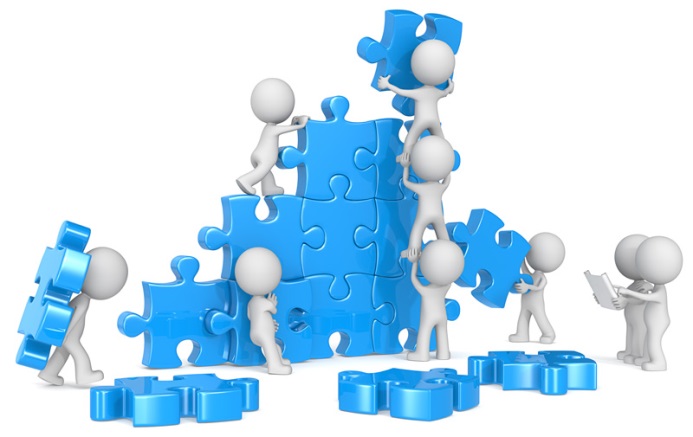 Where audit firms conduct audits for the public sector, there is a need to consider elevating the audit methodology to ensure that service delivery is also part of the audit scope.
Thank You